Fertility &
Pregnancy loss
Heena Kang
Wellbeing Manager
We exist tosupport the health and wellbeing of current and former bank employees, and their families.
Independent
We’re entirely independent ofthe banks.
About us
Free & Confidential
Advice & support
Our services are free and confidential.
We provide information, advice and support.
Physical& mental wellbeing
Relationships
We provide 
couples 
counselling and family therapy.
We help support your physical and mental wellbeing.
Health &Wellbeing
Grants
Carers
We support 
young and adult carers.
We are able to 
offer financial support.
Legal Advice
We provide access to a legal advice service.
Different paths
Lorem ipsum dolor sit amet, consectetuer adipiscing elit.
Lorem ipsum dolor sit amet, consectetuer adipiscing elit.
Lorem ipsum dolor sit amet, consectetuer adipiscing elit.
Fertility treatment & wellbeing
Emotional

9 out of 10 people will experience mental health challenges.
Financial
Not all treatment is funded by the NHS.
Lorem ipsum dolor sit amet, consectetuer adipiscing elit.
Lorem ipsum dolor sit amet, consectetuer adipiscing elit.
Lorem ipsum dolor sit amet, consectetuer adipiscing elit.
Social
Common to feel withdrawn from society.
Physical

Treatment may include self-administrating injections.
Hidden experiences
Pregnancy loss
Abortion

1 in 3 UK women will have an abortion by 45.
Still birth

1 in 225 pregnancies 
in the UK, will be lost after 23 weeks gestation.
Miscarriage

Affects 1 in 4 pregnancies, most occur in the first trimester.
Lorem ipsum dolor sit amet, consectetuer adipiscing elit.
Lorem ipsum dolor sit amet, consectetuer adipiscing elit.
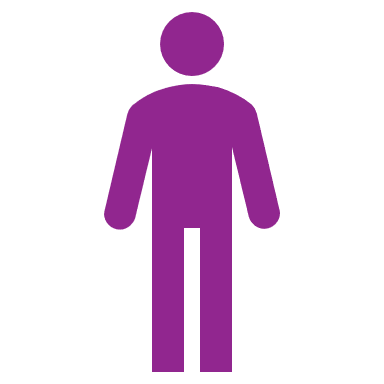 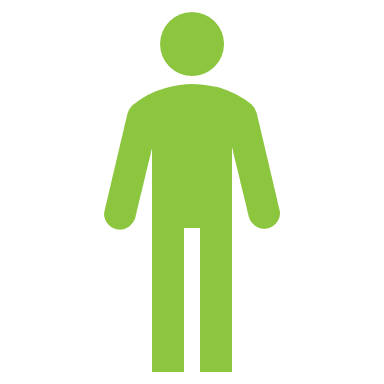 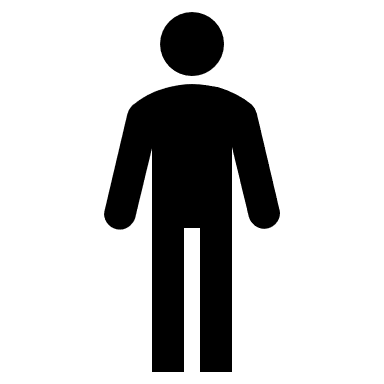 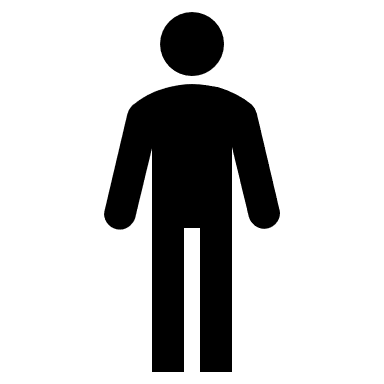 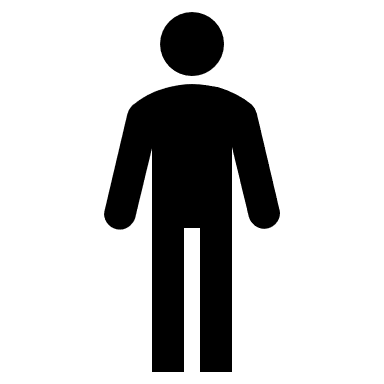 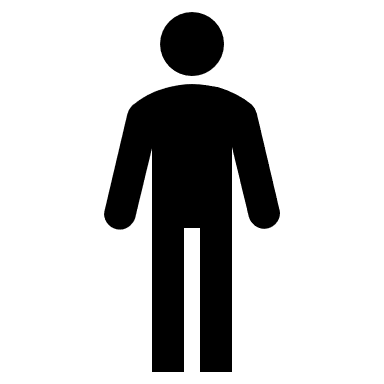 Lorem ipsum dolor sit amet, consectetuer adipiscing elit.
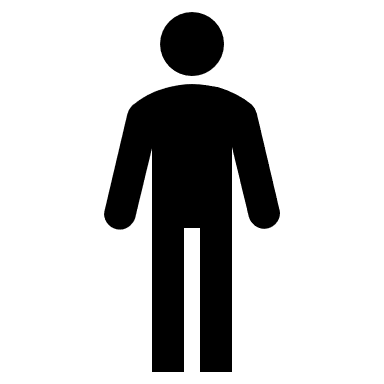 “I was so confused as to why my husband wasn't showing his grief the same way I did. 
Later, he told me he used to cry in the toilets at work or in the car on the driveway, 
as he was so heartbroken but felt he had to be strong for me... That really upsets me even now.” Anonymous (Tommy’s Charity)
What can you do?
Avoid
You’ll get pregnant again.
Everything happens for a reason.
At least you weren’t too far along.
At least you got pregnant.
Show you care
Listen.
Are okay? How are you?
In lieu of words, use actions.
Practical help.
Timeline
1992 Pregnant Workers Directive – maternity leave
2002 Employment Act – paternity and adoption leave

2006 & 2014 Work And Families Act – statutory rights extended

2019 – Fertility benefits in the workplace

2021 – Pregnancy loss policy in the workplace
“Women generally tended to suffer in silence and pretend they had a stomach bug.

They would take time off and wouldn’t say what it was or get any support.” Channel 4
Support
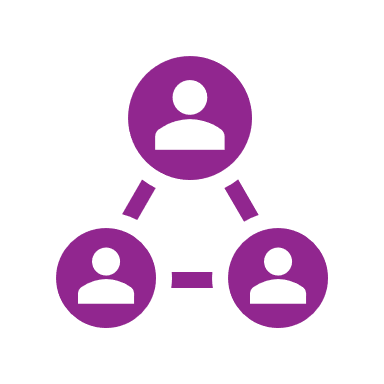 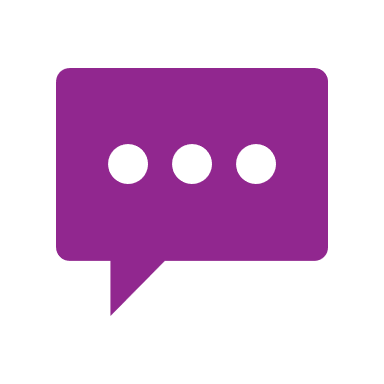 Fertility Network
Tommy’s
https://fertilitynetworkuk.org/
https://www.tommys.org/
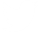 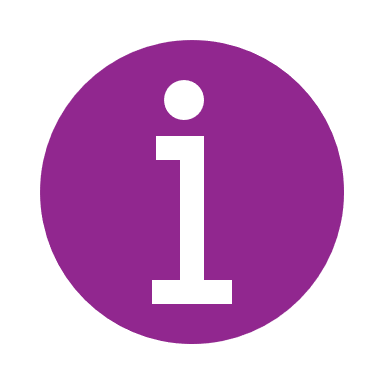 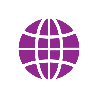 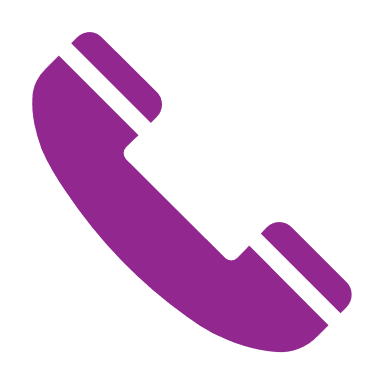 British Pregnancy Advisory Service
Miscarriage Association
HFEA
https://www.hfea.gov.uk/
https://www.miscarriageassociation.org.uk/
https://www.bpas.org/
Contact BWC
0800 0234 834
Call us
Talk to us via LiveChat
(available on our website)
Send us a message
https://www.bwcharity.org.uk/contact-us
heena.kang@bwcharity.org.uk
Email me
www.bwcharity.org.uk
bwcharity
Bank Workers Charity
@bwcharity
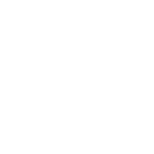 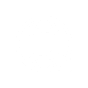 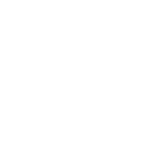 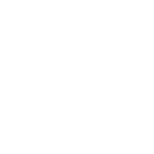 Online Support
Apps
Guides and action plans
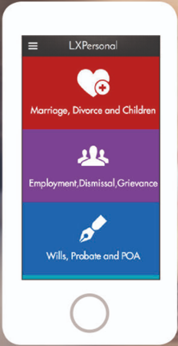 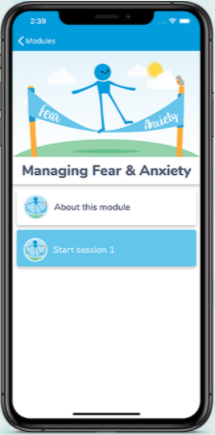 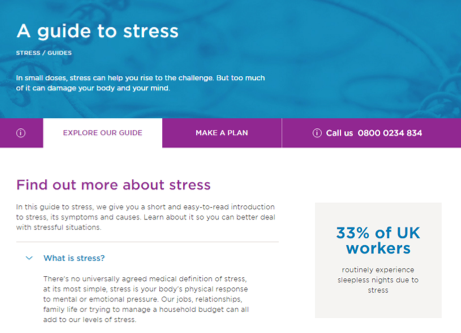 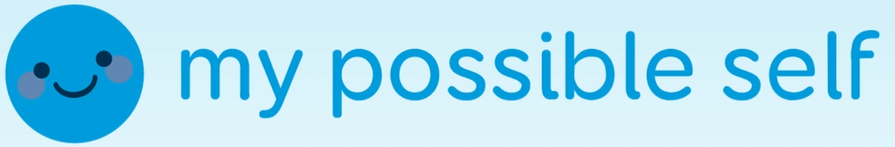 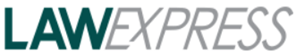 www.bwcharity.org.uk